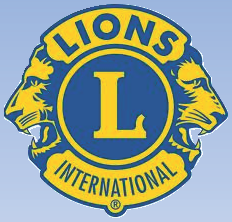 INSTRUÇÕES LEONÍSTICAS“LIONS SOMOS NÓS MESMOS”
LIONS SOMOS NÓS MESMOS
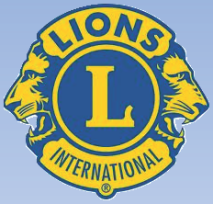 Nós somos os responsáveis pela atuação e o destino do Lions Clube.
LIONS SOMOS NÓS MESMOS
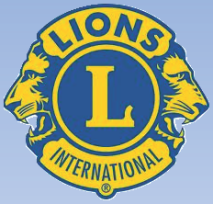 Todo Leão tem uma missão a cumprir: servir.
LIONS SOMOS NÓS MESMOS
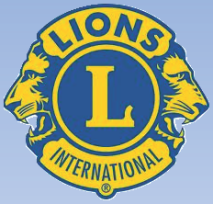 Se o nosso Clube não for dinâmico, é porque estamos individualmente acomodados.
LIONS SOMOS NÓS MESMOS
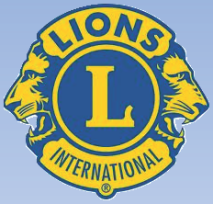 A responsabilidade é coletiva.
LIONS SOMOS NÓS MESMOS
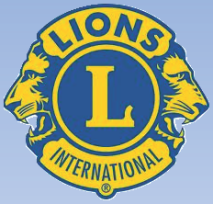 É a responsabilidade de cada um de nós, que está comprometida quando achamos que ela nada tem a ver com isso.
LIONS SOMOS NÓS MESMOS
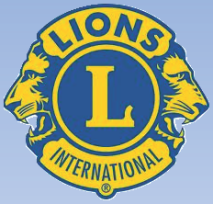 E o Lions Clube do que é feito, senão de nós?
LIONS SOMOS NÓS MESMOS
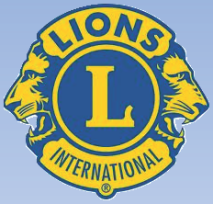 Se o quadro associativo não cresce, de quem é a culpa?
LIONS SOMOS NÓS MESMOS
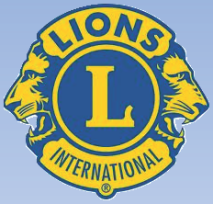 Cada um é responsável por isso.
LIONS SOMOS NÓS MESMOS
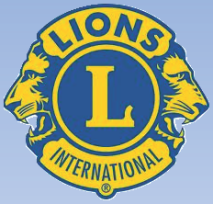 Existem no território dos Clubes indivíduos qualificados para o Lions.
LIONS SOMOS NÓS MESMOS
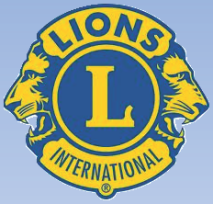 Às vezes preferimos trazer um amigo, deixando de lado homens e mulheres leonisticamente qualificados.
LIONS SOMOS NÓS MESMOS
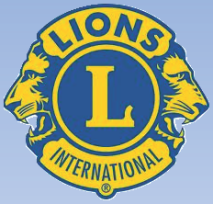 Outras vezes permitimos o ingresso em Lions de indivíduos sem qualidade para o ideal de servir.
LIONS SOMOS NÓS MESMOS
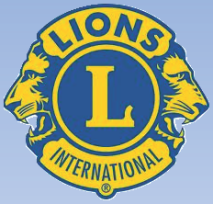 O crescimento qualitativo dos quadros de associados é o mais importante.
LIONS SOMOS NÓS MESMOS
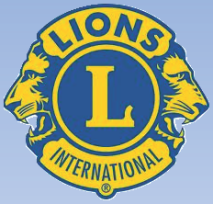 O Lions Clube deve possuir o que há de melhor em material humano.
LIONS SOMOS NÓS MESMOS
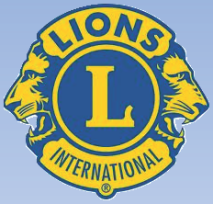 Só os homens e mulheres dotados de caráter ilibado e que gozem de bom conceito junto a sua comunidade devem pertencer ao Lions Clube.
LIONS SOMOS NÓS MESMOS
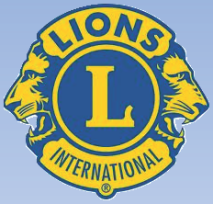 Apenas os homens e mulheres dispostos a servir podem pertencer ao Lions.
LIONS SOMOS NÓS MESMOS
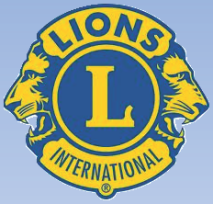 Basta o trabalho sério, planejado e consciente do Assessor de Associados e da Comissão de Associados para que o quadro social cresça enriquecendo o ideal de servir.
LIONS SOMOS NÓS MESMOS
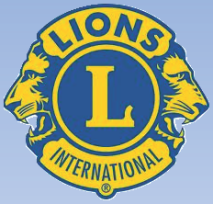 Homens e mulheres excelentes existem aos milhares, aguardando apenas o convite.
LIONS SOMOS NÓS MESMOS
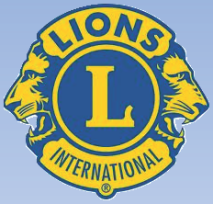 O Leão bem selecionado trará, sem dúvida, grandes alegrias, contribuindo para o ideal de servir, agindo sempre com dinamismo e simplicidade.
LIONS SOMOS NÓS MESMOS
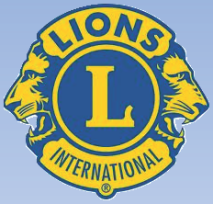 A tônica para o imediato desempenho do Leão é a informação e instrução leonística, que permitem a ele familiarizar-se com a obra a cumprir.
LIONS SOMOS NÓS MESMOS
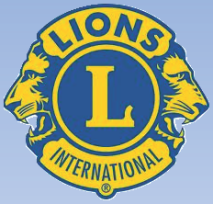 O Leão mal informado, não se ajusta ao clube, é desinteressado e não tem entusiasmo.
LIONS SOMOS NÓS MESMOS
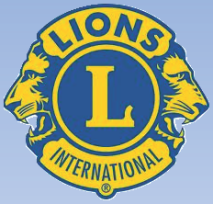 Ninguém ama aquilo que não conhece.
LIONS SOMOS NÓS MESMOS
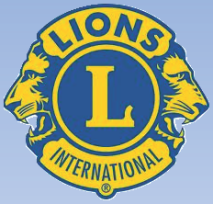 O que mais prejudica o desenvolvimento de um Clube é a má qualidade dos associados e a falta de cultura leonística.
LIONS SOMOS NÓS MESMOS
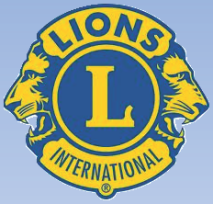 O novo Leão deve receber dos companheiros antigos um patrimônio de conhecimentos leonísticos que, somados a sua vontade de servir, permita-lhe começar a trabalhar por Lions desde muito cedo.
LIONS SOMOS NÓS MESMOS
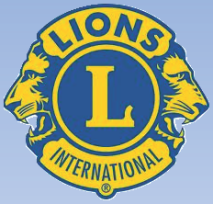 Todo Companheiro antigo tem uma experiência que merece ser transmitida ao Companheiro novo.
LIONS SOMOS NÓS MESMOS
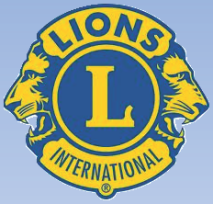 Se somarmos as experiências de todos os membros do Clube, seu patrimônio de conhecimento ficará enriquecido, fazendo-o progredir em suas realizações.
LIONS SOMOS NÓS MESMOS
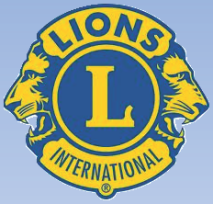 Há muitas formas de facilitar a comunicação leonística entre os associados do Clube.
LIONS SOMOS NÓS MESMOS
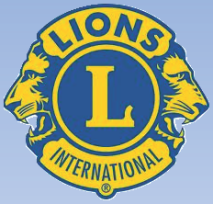 Entre elas, os Fóruns Leonísticos em nível de clube ou de divisão, Instruções Leonísticas em todas as Assembleias Gerais Ordinárias, visitas aos sites de LIONS e a leitura de revistas e livros leonísticos.
LIONS SOMOS NÓS MESMOS
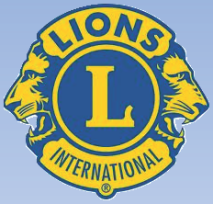 O importante é que cada um de nós saiba que é responsável pelos outros Companheiros.
LIONS SOMOS NÓS MESMOS
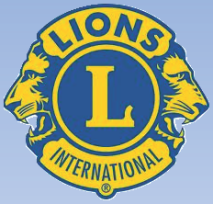 Cada um, por conseguinte, tem a responsabilidade pelo crescimento do quadro associativo, pela seleção e informação dos novos associados, porque cada um é responsável pelo futuro do próprio Clube.
LIONS SOMOS NÓS MESMOS
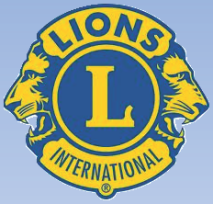 Só assim estaremos à altura da tarefa que nos espera.
LIONS SOMOS NÓS MESMOS
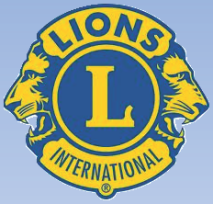 É uma tarefa grandiosa e devemos compreender essa imensa força que é o Lions Clube.
LIONS SOMOS NÓS MESMOS
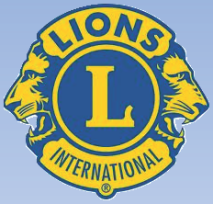 Lembre-se que o Lions somos nós mesmos.
LIONS SOMOS NÓS MESMOS
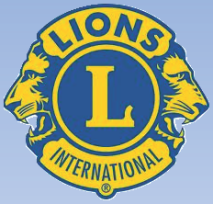 Escrita pelo editor do site Instruções Leonísticas, o saudoso CL Paulo Fernando Silvestre do LC São Paulo - Ipiranga - Distrito LC 2, e adaptada pelo PMJF CL Marco Antônio Fontana do LC Colatina Centro - Distrito LC 11.